Ψυχοπαθολογία ΙΙ: 
Ψυχοδυναμική Προσέγγιση Ψυχοπαθολογίας 
Παιδιού και Εφήβου



Λήδα Αναγνωστάκη
ΜΠΣ Κλινικής Ψυχολογίας
2023-24
Περιγραφή μαθήματος
Στόχος είναι να έρθουν οι φοιτητές/τριες σε επαφή με την ψυχοδυναμική κατανόηση της ‘αναμενόμενης’ ανάπτυξης, αλλά και των ψυχοπαθολογικών συμπτωμάτων στα παιδιά και τους εφήβους και την αιτιολογία τους. Θα υπάρξουν 2 μέρη στο μάθημα. 
Ψυχοδυναμικές θεωρίες ανάπτυξης 
Διαστάσεις ψυχοπαθολογίας (συγκεκριμένες διαταραχές) 
Στο εαρινό εξάμηνο θα μιλήσουμε για την  ψυχοδυναμική θεραπευτική προσέγγιση στα παιδιά και τους εφήβους και θα εστιάσουμε στην τεχνική.
Περιγραφή μαθήματος
Κάθε Τρίτη 14:00-17:30
Διδάσκουσα Λήδα Αναγνωστάκη (επίκουρη καθηγήτρια ΤΕΑΠΗ/ΕΚΠΑ «Ψυχοδυναμικές προσεγγίσεις στην αναπτυξιακή ψυχολογία», ψυχοθεραπεύτρια παιδιών και εφήβων, τακτικό μέλος ΕΕΨΨΠΕ) σε συνεργασία με συναδέλφους με εμπειρία και γνώσεις σε κάθε επιμέρους θέμα.
Αναλυτικά το πρόγραμμα του μαθήματος:
Πρόγραμμα διαλέξεων
Πρόγραμμα μαθήματος «Ψυχοδυναμική Προσέγγιση στην Ψυχοπαθολογία Παιδιού και Εφήβου» 
Χειμερινό εξάμηνο 2021-22 

Μέρος Α’: Θεωρίες Ανάπτυξης
Tρίτη 3 Οκτωβρίου. Μάθημα 1: (Λήδα Αναγνωστάκη) Freud, Anna Freud, Stern,Trevarthen
Τρίτη 10 Οκτωβρίου. Μάθημα 2: (Λήδα Αναγνωστάκη) Bowlby, Mahler
Τρίτη 17 Οκτωβρίου. Μάθημα 3: (Σοφία Ανασοντζή) Klein
Τρίτη 24 Οκτωβρίου. Μάθημα 4: (Μερόπη Νάρνου)Winnicott
Τρίτη 31 Oκτωβρίου. Mάθημα 5: (Θανάσης Αλεξανδρίδης) Γάλλοι ψυχοδυναμικοί θεωρητικοί της ανάπτυξης
Τρίτη 7 Νοεμβρίου. Μάθημα 6: (Νίκος Τάκης) Εφηβεία
Πρόγραμμα διαλέξεων
Μέρος Β’: Διαστάσεις ψυχοπαθολογίας Παιδιών και Εφήβων
Τρίτη 14 Νοεμβρίου. Μάθημα 7: (Εύη Αθανασιάδου) Παρατήρηση Βρέφους και πρώιμη ψυχοπαθολογία (σίτιση, ύπνος, ψυχοσωματικές διαταραχές)-πρώτο μέρος
Τρίτη 21 Νοεμβρίου. Μάθημα 8: (Ήρα Κόλλια) Αυτισμός και ψύχωση 
Τρίτη 28 Νοεμβρίου. Μάθημα 9: (Εύη Αθανασιάδου) Παρατήρηση Βρέφους και πρώιμη ψυχοπαθολογία (σίτιση, ύπνος, ψυχοσωματικές διαταραχές)-δεύτερο μέρος
Τρίτη 5 Δεκεμβρίου. Μάθημα 10: (Σοφία Ανασοντζή) Αγχώδεις διαταραχές
Τρίτη 12 Δεκεμβρίου. Μάθημα 11: (Ήρα Κόλλια) Κατάθλιψη 
Τρίτη 19 Δεκεμβρίου. Μάθημα 12: (Μερόπη Νάρνου) Διαταραχές εξωτερίκευσης -πρώτο μέρος
Τρίτη 9 Ιανουαρίου. Μάθημα 13 (Μερόπη Νάρνου) Διαταραχές εξωτερίκευσης -δεύτερο μέρος και κλείσιμο (Λήδα Αναγνωστάκη)
Διαδικαστικά
Υλικό μαθήματος στην η-τάξη (η-τάξη ΕΚΠΑ/ Βασικές επιλογές/μαθήματα/ Εκπαίδευσης και Αγωγής στην Προσχολική Ηλικία/Μαθήματα εκτός προγράμματος σπουδών). Το υλικό αποτελεί πνευματική ιδιοκτησία του/της κάθε διδάσκοντα/ουσας.
Άρθρα για μελέτη στο mail σας (πριν το κάθε μάθημα)
Μέχρι 2 επιτρεπόμενες απουσίες 
Προφορικές εξετάσεις στο τέλος του εξαμήνου
Mail επικοινωνίας: lanagnostaki@ecd.uoa.gr
Αρχίζοντας…
Η ψυχανάλυση δεν είναι μόνο μία μορφή θεραπείας.
Περιλαμβάνει επίσης: 
μία πλούσια θεωρία για τα ψυχολογικά και ψυχοπαθολογικά φαινόμενα και 
μία  ιδιαίτερη μέθοδο διερεύνησης του ατομικού ψυχισμού, των ομαδικών και των κοινωνικών και πολιτικών φαινομένων

(βλ. κεφάλαιο «Where have all the adults gone?» του Philip Stokoe από το βιβλίο του David Morgan THE UNCONSCIOUS IN SOCIAL AND POLITICAL LIFE, 2019)
Ας το πιάσουμε από την αρχή…
(αρκετά σύντομα ωστόσο)
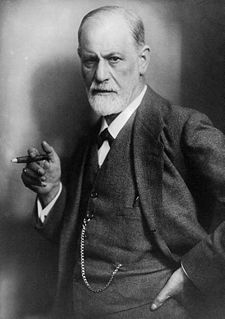 S. Freud (1856-1939)
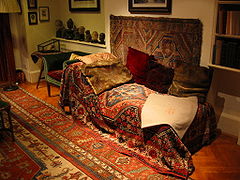 Οι δύο (τρεις) θεωρίες του Freud
Σαν την αρχαιολογική ανασκαφή ο ψυχισμός και οι θεωρίες…

Πριν τις δύο μεγάλες θεωρίες:
Θεωρία του τραύματος (1892-1897).
Η πραγματική σεξουαλική παρενόχληση στην παιδική ηλικία (σήμερα γυρνάμε στο πραγματικό τραύμα –όχι μόνο σεξουαλικής φύσης-  και στη σημασία του) είναι η αιτία των νευρώσεων (υστερίας)

	Βλ. άρθρο Jon Sletvold (2016) Freud’s Three Theories of Neurosis: Towards a Contemporary Theory of Trauma and Defense, Psychoanalytic Dialogues, 26:4, 460-475, DOI: 10.1080/10481885.2016.1190611
Οι δύο (τρεις) θεωρίες του Freud
1η Θεωρία (1905). 

Πρότεινε την εξής διαίρεση της ψυχικής συσκευής:
    Συνειδητό, Προσυνειδητό, Ασυνείδητο.

Το ασυνείδητο: η μεγάλη ανακάλυψη του Freud. 

	Εγκατέλειψε την ιδέα του «πραγματικού» τραύματος. Εστιάζει πλέον στα ενδοψυχικά φαινόμενα και στις ενδοψυχικές συγκρούσεις ως αιτία ψυχοπαθολογίας (θα γίνει πολύ σαφές στην επόμενη θεωρία).
Οι δύο θεωρίες του Freud
2η Θεωρία (1923). 
Πρότεινε την εξής διαίρεση της ψυχικής συσκευής:

Αυτό/Εκείνο/Id : Το πιο πρωτόγονο. Εδρεύουν οι ενορμήσεις. 2 βασικές ενορμήσεις: της ζωής (libido) και του θανάτου (καταστροφή). Αρχή της ευχαρίστησης. Είναι ασυνείδητο.
Εγώ:  Αρχή πραγματικότητας. Εκτελεστικό όργανο της προσωπικότητας. Ειναι κυρίως συνειδητό
Υπερεγώ: μετά το οιδιπόδειο. Εσωτερικευμένη αναπαράσταση κανόνων + ιδεώδες του Εγώ. Είναι εν μέρει συνειδητό.
Οι δύο θεωρίες του Freud
2η Θεωρία (1923) (συν.)

Οι τρεις αυτές δομές της ψυχικής συσκευής βρίσκονται σε συνεχή σύγκρουση μεταξύ τους. Οι συγκρούσεις δημιουργούν άγχος. Το Εγώ προσπαθεί να εξισορροπήσει τις εντάσεις χρησιμοποιώντας μηχανισμούς άμυνας: πχ. Απώθηση, Προβολή, Παλινδρόμηση, Εκλογίκευση

Αν και αυτοί αποτύχουν: συμπτώματα. Τα συμπτώματα θεωρούνται τρόποι συμβιβασμού ώστε να μετριαστεί η σύγκρουση
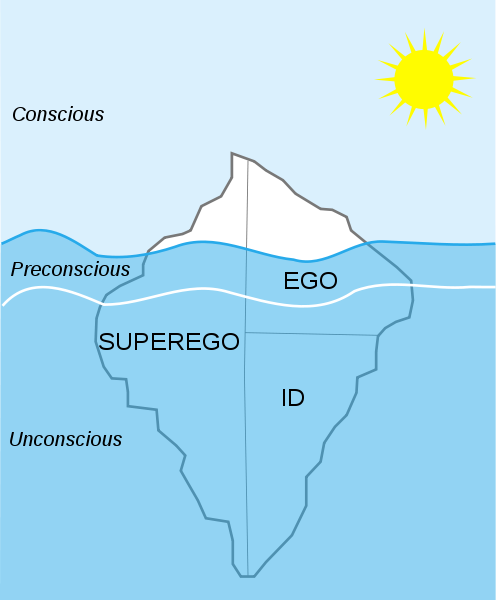 Οι θεωρίες του Freud (συνδυασμός)
Ο Freud για την ανάπτυξη:Ψυχοσεξουαλική ανάπτυξη
Freud: Πρώτος μίλησε για τη σεξουαλικότητα των παιδιών και τη σημασία της. 
Στάδια ψυχοσεξουαλικής ανάπτυξης: Σε κάθε στάδιο αναζητείται ικανοποίηση από συγκεκριμένες σωματικές περιοχές και από δραστηριότητες που συνδέονται με τις περιοχές αυτές:
Στοματικό στάδιο (1 χρ)
Πρωκτικό Στάδιο (2 χρ.)
Φαλλικό Στάδιο (3-5 χρ.): Οιδιπόδειο σύμπλεγμα
Λανθάνουσα περίοδος (6-12 χρ.)
Εφηβεία...: Γενετήσιο στάδιο
Ο Freud για την ανάπτυξη
Πλέον δεν θεωρείται η καθήλωση σε κάποιο από τα στάδια ψυχοσεξουαλικής  ανάπτυξης αιτία ψυχοπαθολογίας, αλλά περιγράφονται και χρησιμοποιούνται θεωρητικά ως «αναμενόμενα» στάδια ανάπτυξης.
Ο Freud δεν έδωσε έμφαση στις σχέσεις με τους σημαντικούς άλλους στα πρώτα χρόνια της ζωής των παιδιών (σήμα κατατεθέν της ψυχαναλυτικής αναπτυξιακής ψυχολογίας έκτοτε).
Ο Freud δεν εργάστηκε με παιδιά. Μόνη εξαίρεση ο μικρός Χανς με τον οποίο η θεραπευτική εργασία έγινε μέσω του πατέρα του.
Freud και ο μικρός Χανς
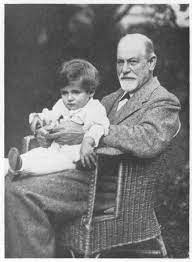 Το άρθρο αυτό του Freud δημοσιεύτηκε το 1909
Συνεχιστές: 
Erik Erikson
Ψυχοκοινωνικά στάδια ανάπτυξης. Βασίστηκε στις ιδέες του Freud, αλλά τόνισε τη σημασία των κοινωνικοπολιτισμικών παραγόντων (και όχι των μόνο των βιολογικών).και θεωρούσε την ανάπτυξη μία δια βίου διαδικασία. Σε κάθε φάση της ζωής υπάρχει ένα συγκεκριμένο δίπολο- αναφέρονται ως «κρίσεις», επειδή είναι πηγές σύγκρουσης μέσα στο άτομο. Το άτομο πρέπει να επιλύσει αυτή τη σύγκρουση σε κάθε φάση και αυτό γίνεται είτε με θετικό είτε με αρνητικό πρόσημο. Η προσωπικότητα ενός άτομο διαμορφώνεται ανάλογα με την επίλυση αυτών των κρίσεων.
Συνεχιστές
Erik Erikson:
Anna Freud
1895 (Βιεννη)- 1982 (Λονδίνο)
60 παιδί του Φρόυντ, (αναλύθηκαν τα όνειρά της από τον πατέρα της)
Εκπαιδευτικός, η μόνη από τα έξι παιδιά του Φρόυντ που ασχολήθηκε με την ψυχανάλυση
Το έργο της μοιάζει παραγνωρισμένο από την ψυχανάλυση, εάν και έχει σημαντικά σημεία που μοιάζει τώρα να επανερχόμαστε σε αυτά (βλ. άρθρο στη βασική βιβλιογραφία του μαθήματος ”The contributions of Anna Freud to applied developmental psychology”).
Anna Freud
Ασχολήθηκε με τα παιδιά (όπως και η M. Klein με την οποία είχαν διαμάχη)
Συνέδεσε την ψυχανάλυση με την εκπαίδευση: νηπιαγωγεία για παιδιά από ευάλωτους πληθυσμού- Jackson στη Βιέννη, το Hampstead nursery (Anna Freud Center) στη συνέχεια (νηπιαγωγείο για ορφανά παιδιά λόγω πολέμου, και παιδιά από ευάλωτες ομάδες μετά) 
Παρατήρηση παιδιών
Σημασία των δεσμών (δεν φτάνει η σωματική φροντίδα, καλύτερα ανάπτυξη των παιδιών όταν η μητέρα τους είναι κοντά) 
Σημασία και εξωτερικών παραγόντων 
Ψυχολογία του Εγώ (βιβλίο: «Το εγώ και οι μηχανισμοί άμυνας).
Anna Freud
Αναπτυξιακή θεωρία για ψυχοπαθολογία.
(βιβλίο «Normality and pathology in childhood»)
Αναπτυξιακές γραμμές: Παθολογία, ή ανησυχία αν μεγάλη διαφορά ανάμεσα σε γραμμές ή αν μεγάλο κενό σε μία γραμμή, σταμάτημα ή παλινδρόμηση. Αλλά συνυπολογίζονται όλες οι πτυχές για να σκεφτούμε για την ανάπτυξη του παιδιού (ασφαλώς, ορισμένες από τις αναπτυξιακές γραμμές όπως τις ανέπτυξε η Anna Freud χρειάζονται –και έχει γίνει- επικαιροποίηση)
Διαγνωστικό προφίλ
Παραδείγματα αναπτυξιακών γραμμών
Από την εξάρτηση στην αυτονομία και τις σχέσεις με τους άλλους:
1) ενότητα με τη μητέρα, 
2) σχέση εκπλήρωσης αναγκών, 
3) μονιμότητα αντικειμένου-ο άλλος υπάρχει ξεχωριστά από εμένα ανεξάρτητα από ικανοποίηση, 
4) σχέση πρωκτικής προβληματικής με συγκρούσεις για έλεγχο, 
5) σχέση φαλλικής προβληματικής και ζήλεια, 
6) σχέσεις στη λανθάνουσα-έμφαση αλλού και με άλλα άτομα, 
7) προεφηβική και μετά εφηβική σχέση, με γενετήσια προβληματική έξω από την οικογένεια
Παραδείγματα αναπτυξιακών γραμμών
Από το θηλασμό στο κανονικό φαγητό: 
1) θηλασμός, 
2) απογαλακτισμός, 
3) από το τάισμα στο τρώω μόνος μου, 
4) τρώω μόνος μου με κουτάλι και πιρούνι, 
5) αποσύνδεση μητέρας-φαγητού, 
6) ενήλικη στάση στο φαγητό
Παραδείγματα αναπτυξιακών γραμμών
Από το λέρωμα στον έλεγχο σφιγκτήρων: 
1) λερώνεται συνέχεια, 
2) διαδικασία εκμάθησης (θέματα με πρόσωπα φροντίδας), 
3) το παιδί αναλαμβάνει το ίδιο να γίνει καθαρό, 
4) έλεγχος σφιγκτήρων
Παραδείγματα αναπτυξιακών γραμμών
Από τον εγωκεντρισμό στη συντροφικότητα:
1)άλλα παιδιά δεν υπάρχουν στην πραγματικότητα του βρέφους εκτός ως παρενοχλήσεις στη σχέση μητέρας βρέφους,
2) τα άλλα παιδιά ως άψυχα Αντικείμενα (πχ. τα σπρώχνουν, τα τραβούν)
3) τα άλλα παιδιά ως βοηθοί στο παιχνίδι, ανάλογα με τη διάρκεια του παιχνιδιού, 
4) τα άλλα παιδιά ως σύντροφοι
Παραδείγματα αναπτυξιακών γραμμών
Από το σώμα στο παιχνίδι και στην εργασία:
1)παιχνίδι με το ίδιο το σώμα ή το σώμα της μητέρας, 
2) κάποιο μαλακό παιχνίδι, κουβέρτα (αρχή μεταβατικού αντικειμένου), 
3) κάποιο συγκεκριμένο μεταβατικό αντικείμενο, 
4) παιχνίδια που παίζει το παιδί, 
5)ενδιαφέρον για το αποτέλεσμα του παιχνιδιού (πχ. παζλ)
Παραδείγματα αναπτυξιακών γραμμών
Ερωτήσεις που θέτουν συχνά σε ψυχολόγους:
Πότε να πάει σχολείοπαιδικό σταθμό) το παιδί;
(φυσικά εάν υπάρχει πρακτική δυνατότητα επιλογής και μέσα σε «φυσιολογικό» οικογενειακό πλαίσιο)
Πότε να πάει σχολείο;
Εφαρμογή αναπτυξιακών γραμμών
Το «ελάχιστο» απαιτούμενο για να πάει ένα παιδί σχολείο: Αυτονομία: στάδιο μόνιμου Αντικειμένου. 
Τροφή: στάδιο όπου τρώει μόνο του 
Λέρωμα: στάδιο 3-το ίδιο το παιδί προσπαθεί, Συνροφικότητα: στάδιο 3-άλλα παιδιά ως βοηθοί), Παιχνίδι: στάδιο 4-παίζει με παιχνίδια (για πρωτοβάθμια εκπαίδευση: στάδιο 5-ενδιαφέρεται για το αποτέλεσμα αυτού που κανει.
Διαγνωστικό προφίλ
Τι ανησύχησε; 
Προσωπικό και οικογενειακό ιστορικό
Ενορμήσεις: λίμπιντο (σχέση με άλλα άτομα), επιθετικότητα
Δομή: εγώ (άμυνες-αποτελεσματικές, σύμφωνες με την ηλικία;), υπερεγώ;
Αναπτυξιακές γραμμές (σημαντική βοήθεια και από παιδαγωγούς)
2016 revised edition Revised Provisional Diagnostic Profile (βλ. και επιρροή σε Psychodynamic Diagnostic Manual PDM-2)
Ψυχανάλυση και ανάπτυξη
Οι θεωρητικοί της ψυχαναλυτικής κατεύθυνσης εστιάζουν πλέον στις πολύ πρώιμες σχέσεις και το πώς αυτές επηρεάζουν την ανάπτυξη. 
Για την Klein και τον Winnicott που είναι βασικά πρόσωπα που συντέλεσαν σε αυτή τη στροφή, θα μιλήσουμε διεξοδικά στα επόμενα μαθήματα. 
Σε αυτό το μάθημα θα παρουσιάσουμε ευρήματα και θεωρίες ψυχοδυναμικής αναπτυξιακής ψυχολογίας –που επιβεβαιώνονται από σύγχρονες έρευνες της νευροψυχολογίας (βλ. άρθρο Vitality affects in Daniel Stern’s thinking –a psychological and neurobiological perspective).
Ψυχανάλυση και ανάπτυξη
Το βασικό σημείο είναι ότι οι πρώιμες σχέσεις του βρέφους με το φροντιστή επηρεάζουν την ανάπτυξη. 
Τα βρέφη έρχονται «προετοιμασμένα» να συναντήσουν κάποιον εκεί έξω
«Διαπροσωπικές ικανότητες» βρεφών
Παραδείγματα
Είναι επιλεκτικά στο τι κοιτάζουν (περίπλοκα σχήματα, ανθρώπινο πρόσωπο) (Fanz, 1958, 1961, 1963) (βλ. επόμενη διαφάνεια)
Μιμούνται εκφράσεις του προσώπου από την αίθουσα του τοκετού.
Από 2 εβδομάδων προτιμούν να κοιτάζουν το πρόσωπο της μητέρας τους σε φωτογραφία (απαραίτητη προϋπόθεση η επαρκής αλληλεπίδραση) (Carpenter, 1974, McFarlan, 1978)
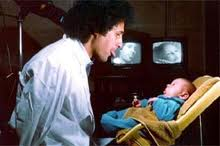 Πειράματα Fanz
Colwyn Trevarthen: έμφυτη διυποκειμενικότητα
Νεοζηλανδός στην καταγωγή. Κυρίως έδρασε στη Μ. Βρετανία και τις ΗΠΑ (Harvard University)

Θεωρία της έμφυτης διυποκειμενικότητας: τα βρέφη έχουν έμφυτη έμφυτη ικανότητα για διυποκειμενικότητα, δηλαδή μία εγγενή ικανότητα για αμοιβαία αναγνώριση με πρόσωπα και επικοινωνιακή συναλλαγή.

Ψυχοβιολογικός προσανατολισμός: η ανάπτυξη του βρέφους βασίζεται σε αλληλεπιδράσεις ενδογενών παραγόντων και τις αμοιβαίες σχέσεις του αναπτυσσόμενου εγκέφαλου με άλλους πιο ώριμους εγκέφαλους
Colwyn Trevarthen: έμφυτη διυποκειμενικότητα
Με άλλα λόγια, το πλάνο ανάπτυξης του νου είναι ενδογενές, αλλά τα γονίδια από μόνα τους δεν επαρκούν για την ανάπτυξη. Μητέρα και βρέφος «συντονίζονται» από την αρχή της εγκυμοσύνης, βιολογικά και ψυχολογικά, και οδηγούνται σε μία κοινή, ευεργετική και για τους δύο σχέση.
Η διυποκειμενικότητα είναι το κίνητρο και ο ρυθμιστής της ανθρώπινης ψυχολογικής ανάπτυξης.
Daniel Stern
Αμερικάνος ψυχολόγος και ψυχαναλυτής, ερευνητής της πρώιμης παιδικής ηλικίας (1934-2012)
Το πιο γνωστό του βιβλίο είναι το The interpersonal world of the infant (1985), αλλά συνέχιζε να τροποποιεί και να προσθέτει στη θεωρία του μέχρι τα τελευταία χρόνια.
Θεωρεί ότι το βρέφος αναπτύσσεται σε ένα συνεχές σταδίων που βασικό στοιχείο και ρυθμιστής είναι η αλληλεπίδραση με το πρόσωπο φροντίδας. Περιγράφει αναλυτικά την ανάπτυξη τον πρώτο 1,5 χρόνο ζωής.
Daniel Stern
Το πρόσωπο φροντίδας μπορεί να βοηθήσει τη συναισθηματική ρύθμιση του βρέφους (που εσωτερικεύεται και τελικά φτάνει στην αυτό-ρύθμιση) δημιουργώντας τις βάσεις για το δημιουργία δεσμού.
Ο Stern επίσης περιγράφει το «συναισθηματικό συντονισμό»(affect attunement) ανάμεσα σε πρόσωπο φροντίδας και βρέφος: Παρατηρείται στις συναλλαγές βρεφών-μητέρων από τους 6 μήνες και μετά (πρόδρομα στοιχεία βλέπουμε και νωρίτερα). Εάν το βρέφος εκπέμψει ένα σήμα μέσα από πχ. το φωνητικό κανάλι, ο φροντιστής –χωρίς να το αντιληφθεί συνειδητά- θα ανταποδώσει ίδιας δομής μήνυμα μέσα από το ίδιο κανάλι ή μέσα από ένα άλλο κανάλι (πχ. μέσω της αφής).
Εφαρμογές στην κλινική πράξη της θεωρίας του D. Stern
Οι διαταραχές στην συνδιαλλαγή βρέφους-προσώπου φροντίδας (πχ. κακοποίηση) το πρώτο διάστημα ζωής έχουν σοβαρότερες επιπτώσεις από ότι «τραυματισμοί» σε μεταγενέστερο στάδιο. Οι επιπτώσεις της διαταραχής αυτής μπορεί να φανούν οποιαδήποτε στιγμή στο μέλλον. 
Στη θεραπεία έδωσε έμφαση σε «στιγμές τώρα» («now moments») που είναι σημαντικές στη διυποκειμενική συναισθηματική σχέση θεραπευόμενου/ης-θεραπευτή/τριας και συντελούν σημαντικά στο θετικό θεραπευτικό αποτέλεσμα.